El niño y la ciencia
Francesco Tonucci
Entendemos que hacer ciencia no es conocer la verdad sino intentar conocerla. 
Debemos propiciar en los niños una actitud de investigación que se funde sobre los criterios de relatividad y no sobre criterios dogmáticos. Esto significa que hay que ayudar a los niños a darse cuenta de que ellos saben, de que ellos también son constructores de teorías y de que es esta teoría la que deben poner en juego para saber si les sirve o si es necesario modificarla para poder dar una explicación a la realidad que los circunda.
Presentando a la ciencia a través de conceptos demasiado simples
Esta forma de acercar la ciencia en la escuela se basa en la idea de que un niño no puede entender las realidades complejas. De este modo, los temas seleccionados son, por ejemplo, las estaciones del año, las hojitas del árbol, la leche de la vaca, etcétera. Esto provoca un desinterés en los niños, quienes normalmente prefieren continuar con sus investigaciones fuera del contexto de la escuela, y de este modo van construyendo un conocimiento para la escuela y otro que responde a sus curiosidades y que se mantiene fuera de ella.
Presentando la ciencia a través de conceptos muy complejos, pero de un modo simple
Esta modalidad se fundamenta también en el presupuesto de que de otro modo los niños no lo entenderían, pero da como resultado una distorsión en los conceptos. Y una traición fatal de la propuesta educativa
Al proponer cosas que el niño no comprende, la escuela obliga a desarrollar un conocimiento típicamente escolar, que le sirve sólo dentro de la misma, que conforma al docente pero que lo aleja de intentar comprender algunas de las explicaciones que la ciencia construye día a día acerca de los fenómenos del mundo.
Estimular a los niños a que busquen sus propias teorías científicas y partir de los conocimientos previos de los mismos
Esta propuesta, a la cual adherimos, es muy interesante siempre que cumpla verdaderamente con los objetivos propuestos.
El enseñar cosas que no se saben correctamente es uno de los problemas más serios, especialmente en el campo de las ciencias.
Estimular a los niños a que busquen sus propias teorías científicas y partir de los conocimientos previos de los mismos
Cuando los niños en una clase elaboran una pregunta, nosotros podemos elegir claramente dos caminos posibles; cerrar esa puerta abierta con una respuesta que ellos deben creer y supuestamente aprender, o bien abrir otras puertas de manera tal que puedan encontrar solos la solución a su primer problema, o bien acercarse a la misma.
Preguntas
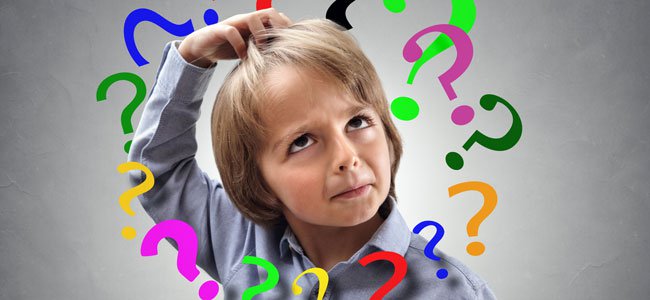 ¿Qué se busca hacer con la ciencia? 
¿Los alumnos pueden crear teorías? ¿Porqué?
¿Qué genera el desinterés de los alumnos? 
 ¿Cuál podría ser un error de los maestros? 
¿Qué debemos hacer cuando los alumnos muestran curiosidad sobre alguna temática?